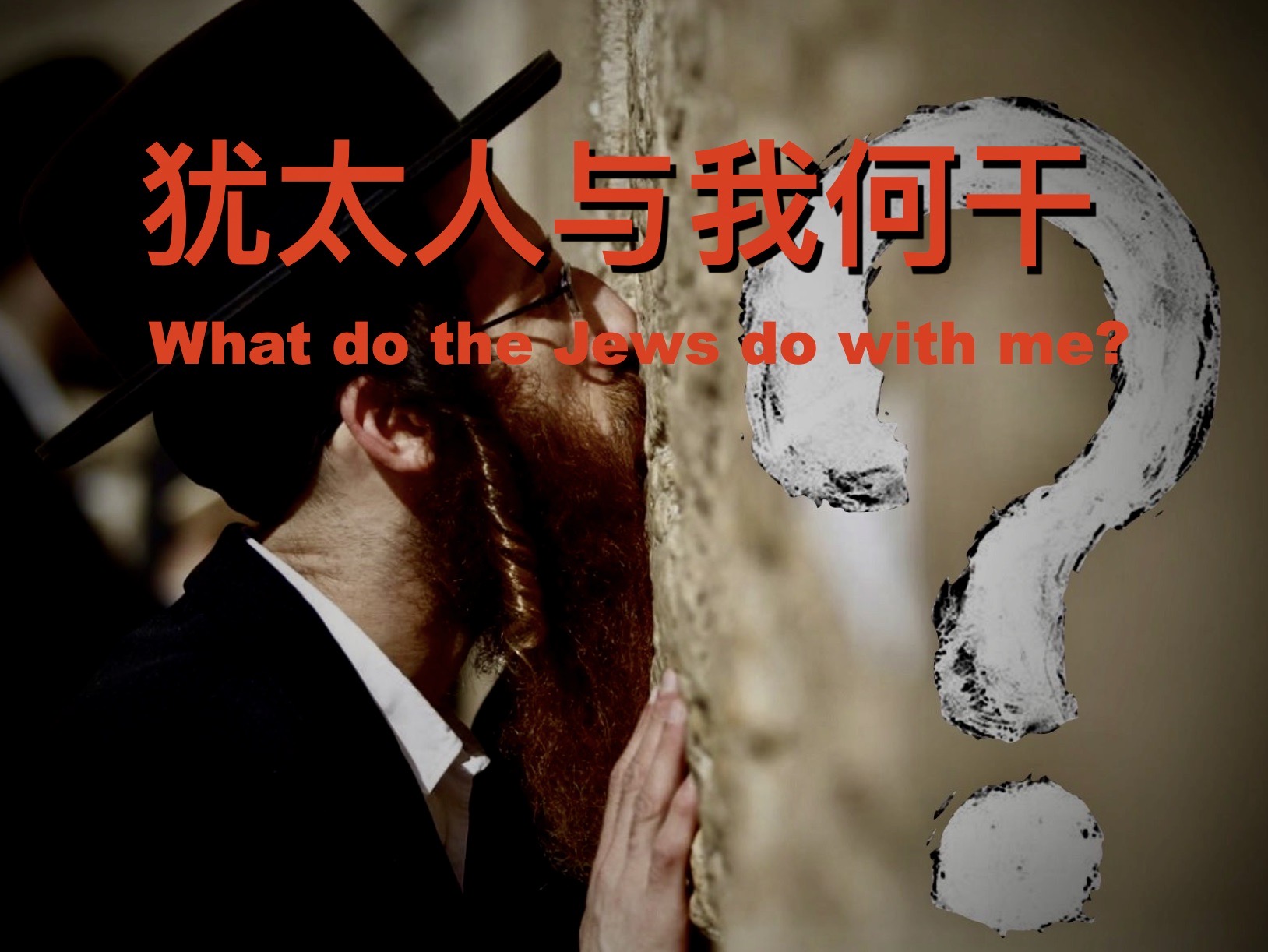 房正豪牧師
罗马书 2:28-29
  28	 	因为表面上作犹太人的并不是犹太人，在肉身上表面的割礼也不是割礼。
  29	 	唯有在内心作犹太人的才是犹太人；割礼也是心里的，是靠着圣灵而不是靠着仪文。这样的人所受的称赞，不是从人来的，而是从神来的。
Romans 2:28-29
  28 For a person is not a Jew because of his appearance, nor is circumcision something just external and physical.
29 No, a person is a Jew inwardly, and circumcision is a matter of the heart, brought about by the Spirit, not by a written law. That person’s praise will come from God, not from people.
罗马书 3:1-4
   1	 	这样说来，犹太人独特的地方在哪里呢？割礼又有什么益处呢？
 	2	 	从各方面来说，的确很多。最重要的，是神的圣言已经托付了他们。
 	3	 	即使有人不信，又有什么关系呢？难道他们的不信会使神的信实无效吗？
4	 	绝不可能！神总是诚实的，人却是虚谎的，正如经上所记：“你在话语上，显为公义；你被论断时，必然得胜。”
Romans 3:1-4
  1 What advantage, then, does the Jew have, or what value is there in circumcision? 
2 There are all kinds of advantages! First of all, the Jews[a] have been entrusted with the utterances of God.
3 What if some of the Jews were unfaithful? Their unfaithfulness cannot cancel God’s faithfulness, can it?
4 Of course not! God is true, even if everyone else is a liar. As it is written, 
“You are right when you speak,
 and win your case when you go into court.”
人的不信能废掉神的信实吗？ 
Does men's faithlessness nullify the faithfulness of God?
不能！因为神的本性是绝对可靠。 
By no means! Because the attribute of God is infallible.
使徒行传 Acts 16:31
   31 他们说：“当信主耶稣，你和你一家都必得救。”
31 They answered, “Believe on the Lord Jesus, and you and your family will be saved.”
罗马书 3:5-8
   5	 	我且照着人的见解来说，我们的不义若彰显神的义，我们可以说什么呢？难道降怒的神是不义的吗？
 	6	 	绝对不是！如果是这样， 神怎能审判世界呢？
7	 	但是神的诚实，如果因我的虚谎而更加显出他的荣耀来，为什么我还要像罪人一样受审判呢？
 	8	 	为什么不说：“我们去作恶以成善吧！”（有人毁谤我们，说我们讲过这话。）这种人被定罪是理所当然的。
Romans 3:5-8
5 But if our unrighteousness serves to confirm God’s righteousness, what can we say? God is not unrighteous when he vents his wrath on us, is he? (I am talking in human terms.)
6 Of course not! Otherwise, how could God judge the world? 
7 For[e] if through my falsehood God’s truthfulness glorifies him even more, why am I still being condemned as a sinner?
8 Or can we say—as some people slander us by claiming that we say—“Let’s do evil that good may result”? They deserve to be condemned!
人可以做恶来成善吗？ 
 Can people do evil that good may result?
断乎不可！  
Of course not!
因神的善不需人的恶来凸显出来。 For the good of God need not to be manifested by the evil of man.
主说：我是世界的光！ 
The Lord said, "I am the light of the world!”
（約翰福音 John 8:12）
创世记 12:1-3
   1	 	耶和华对亚伯兰说：“你要离开本地、本族、父家，到我指示你的地方去。
 	2	 	我必使你成为大国，赐福给你，使你的名为大，你也必使别人得福，
3	 	给你祝福的，我必赐福给他；咒诅你的，我必咒诅他；地上的万族，都必因你得福。”
Genesis 12:1-3
1 The Lord told Abram, “You are to leave your land, your relatives, and your father’s house and go to the land that I’m going to show you.
2 I’ll make a great nation of your descendants, I’ll bless you, and I’ll make your reputation great, so that you will be a blessing. 
3 I’ll bless those who bless you, but I’ll curse the one who curses you, and through you all the people of the earth will be blessed.”
1.犹太人注重家庭和谐  
Jews value family harmony
2.犹太人看重儿女的教育（品格）
Jews value the education of their children (character)
3.犹太人科技商业都很强盛   
Jewish technology and commerce are strong
4.犹太人知道团结有力量  
 Jews know the power of unity
你觉得犹太人和我有关系吗？  
Do you think Jews have anything to do with me?
创世记 Genesis 12:3
给你祝福的，我必赐福给他；
咒诅你的，我必咒诅他；
地上的万族，都必因你得福。”
I’ll bless those who bless you, but I’ll curse the one who curses you, and through you all the people of the earth will be blessed.”